Clinical Practice Guidelines
Primary biliary cholangitis
About these slides
These slides give a comprehensive overview of the EASL clinical practice guidelines on the management of primary biliary cholangitis

The guidelines were published in full in the July 2017 issue of the Journal of Hepatology
The full publication can be downloaded from the Clinical Practice Guidelines section of the EASL website
Please cite the published article as: EASL Clinical Practice Guidelines: The diagnosis and management of patients with primary biliary cholangitis. J Hepatol 2017;67:145–72

Please feel free to use, adapt, and share these slides for your own personal use; however, please acknowledge EASL as the source
About these slides
Definitions of all abbreviations shown in these slides are provided within the slide notes

When you see a home symbol like this one:       , you can click onthis to return to the outline or topics pages, depending on whichsection you are in






Please send any feedback to: slidedeck_feedback@easloffice.eu
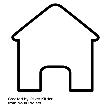 These slides are intended for use as an educational resource and should not be used in isolation to make patient management decisions. All information included should be verified before treating patients or using any therapies described in these materials
Guideline panel
Chair 
Gideon M Hirschfield

Panel members 
Ulrich Beuers, Christophe Corpechot, Pietro Invernizzi, David Jones, Marco Marzioni, Christoph Schramm

Reviewers 
Kirsten M Boberg, Annarosa Floreani, Raoul Poupon
EASL CPG PBC. J Hepatol 2017;67:145–72
Outline
EASL CPG PBC. J Hepatol 2017;67:145–72
Methods
Grading evidence and recommendations
Grading evidence and recommendations
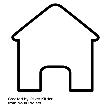 Grading is adapted from the GRADE system1
1. Shaneyfelt TM, et al. JAMA 1999;281:1900–5;EASL CPG PBC. J Hepatol 2017;67:145–72
[Speaker Notes: GRADE, Grading of Recommendations Assessment, Development and Evaluation]
Background
Epidemiology of PBC
PBC pathogenesis
Epidemiology of PBC
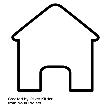 Remains a female predominant disease
Mainly >40 years
Does not present in childhood

Global: Estimated 1 in 1,000 women over the age of 40 years old living with PBC

Europe: Estimated incidence 1–2 per 100,000 population per year
Incidence range: 0.3–5.8 per 100,000
Prevalence range: 1.9–40.2 per 100,000
EASL CPG PBC. J Hepatol 2017;67:145–72
Pathogenesis of PBC
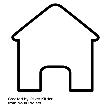 Effective biliary secretion is essential for adequate hepatic detoxification and is integral to digestive function

PBC reflects the consequences of immune and cellular injury to biliary epithelial cells, resulting in cholestasis and progressive liver fibrosis
EASL CPG PBC. J Hepatol 2017;67:145–72
[Speaker Notes: AE, anion exchanger; AMA, antimitochondrial antibody; BA, bile acid; BSEP, bile salt exporter pump; CCL, CC chemokine ligand; CD, cluster of differentiation; CXCL, chemokine (C-X-C motif) ligand; CYP7A1&2, cholesterol 7-alpha-hydroxylases A1 & A2; ET1, endothelin1; Fas/FasL, CD95/CD95 ligand; FGF19, fibroblast growth factor 19; FGFR4, fibroblast growth factor receptor 4; FXR, farnesoid X receptor; HLA-DR, human leukocyte antigen – antigen D-related MHC II subclass; IFNγ, interferon gamma; IL, interleukin; JAK, Janus kinase; MDR3, multidrug resistance protein 3; MHCII, major histocompatibility complex class II; MMP, matrix metalloproteinase; NFκB, nuclear factor kappa-light-chain-enhancer of activated B cells; PC, phosphatidylcholine; PDC-E2, pyruvate dehydrogenase complex E2 subunit; PDGF, platelet-derived growth factor; PPARα/γ/δ, peroxisome proliferator-activated receptor alpha/gamma/delta; ROS, reactive oxygen species; sAC, soluble adenylate cyclase; TCR, T cell receptor; TGFβ, transforming growth factor beta; Th1/Th17, T helper cell type 1/17; TNFα, tumour necrosis facto alpha; VEGF, vascular endothelial growth factor]
Impact of PBC
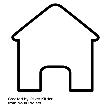 Patients can progress to end-stage liver disease
Average survival (historical) among those untreated is 9–10 years
Symptoms associated with PBC impact on QoL, and include:
Pruritus 
Sicca complex 
Abdominal discomfort 
Jaundice
Fatigue 
Restless legs
Insomnia
Depression 
Cognitive dysfunction
Life-long care that is 
structured and
individualized 
is required
Goal is to 
prevent end-stage complicationsof liver disease andmanage associated symptoms*  
that reduce QoL
*Statement 11 (Grade of evidence III, Grade of recommendation 1)
EASL CPG PBC. J Hepatol 2017;67:145–72
[Speaker Notes: QoL, quality of life]
Guidelines
Key recommendations
Topics
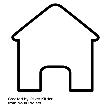 Diagnostic approach to cholestasis
Initial diagnosis of PBC
Stratification of risk in PBC
Defining inadequate response to treatment
Prognostic tools for PBC in practice: guidance
Treatment: therapies to slow disease progression
Special settings: pregnancy
PBC with features of autoimmune hepatitis
Management of symptoms 
Management of complications of liver disease
Organisation of clinical care delivery
Click on a topic to skip to that section
EASL CPG PBC. J Hepatol 2017;67:145–72
Diagnostic approach to cholestasis
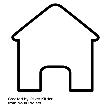 A systematic approach to diagnosis of PBC is recommended
Grade of evidence
Grade of recommendation
*Statements 1–6
EASL CPG PBC. J Hepatol 2017;67:145–72
[Speaker Notes: AMA, antimitochondrial antibody; ANA, antinuclear antibody; EUS, endoscopic ultrasound; MRCP, magnetic resonance cholangiopancreatography]
Structured algorithm to diagnose chronic* cholestasis
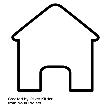 Elevated serum ALP/GGT
and/or conjugated bilirubin
(HBsAg and anti-HCV negative)
DIAGNOSIS
ESTABLISHED
(with/without additional specific diagnostic measures)
Suspicion of DILI
Focal lesions; dilated bile ducts
History, physical examination, abdominal US
No abnormalities
AMA, ANA
(anti-sp100, anti-gp210)
Serum antibodies
Negative and no specific drug history
Stenoses (sclerosing cholangitis)
Extended imaging
MRCP (± EUS)
No abnormalities
Parenchymal damage
Biliary lesions
Liver biopsy
No abnormalities
Gene mutations
Genetics
Observation/re-evaluation
*Lasting for >6 months
EASL CPG PBC. J Hepatol 2017;67:145–72
[Speaker Notes: ALP, alkaline phosphatase; AMA, antimitochondrial antibody; ANA, antinuclear antibody; DILI, drug-induced liver injury; EUS, endoscopic ultrasound; GGT, gamma-glutamyltranspeptidase; HBsAg, hepatitis B surface antigen; MRCP, magnetic resonance cholangiopancreatography; US, ultrasound]
Initial diagnosis of PBC
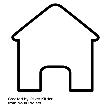 PBC should be suspected in patients with persistent cholestatic serum liver tests or symptoms
Including pruritus and fatigue
Grade of evidence
Grade of recommendation
*Statements 7–10EASL CPG PBC. J Hepatol 2017;67:145–72
[Speaker Notes: AIH, autoimmune hepatitis; ALP, alkaline phosphatase; AMA, antimitochondrial antibody; ANA, antinuclear antibody; ELISA, enzyme-linked immunosorbent assay; NASH, non-alcoholic steatohepatitis]
Overview of utility of investigations in PBC
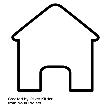 Elevated ALP is typical of PBC
EASL CPG PBC. J Hepatol 2017;67:145–72
[Speaker Notes: AIH, autoimmune hepatitis; ALP, alkaline phosphatase; ALT, alanine aminotransferase; AMA, antimitochondrial antibody; ANA, antinuclear antibody; AST, aspartate aminotransferase; GGT, gamma-glutamyltranspeptidase; IgM, immunoglobulin M; INR, international normalized ratio]
Overview of utility of investigations in PBC
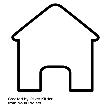 Elevated ALP is typical of PBC
*Perinuclear rims, nuclear dot, centromere;
† Except in patients with ductopenic non-cirrhotic variant
EASL CPG PBC. J Hepatol 2017;67:145–72
[Speaker Notes: AIH, autoimmune hepatitis; ALP, alkaline phosphatase; ALT, alanine aminotransferase; AMA, antimitochondrial antibody; ANA, antinuclear antibody; AST, aspartate aminotransferase; GGT, gamma-glutamyltranspeptidase; IgM, immunoglobulin M; INR, international normalized ratio]
Histopathological features of PBC
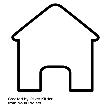 Liver biopsy is not generally required to diagnose PBC
Essential when:
PBC-specific antibodies are absent
Co-existent AIH or NASH is suspected
With other systemic/extrahepatic co-morbidities
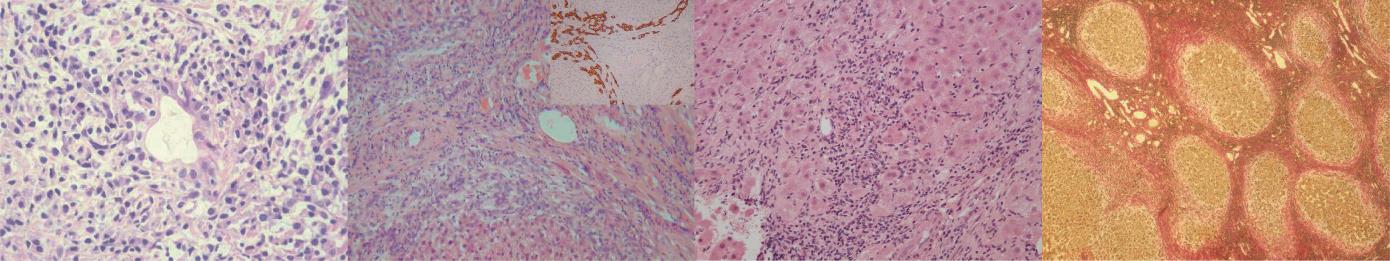 EASL CPG PBC. J Hepatol 2017;67:145–72
[Speaker Notes: AIH, autoimmune hepatitis; NASH, non-alcoholic steatohepatitis]
Histopathological features of PBC
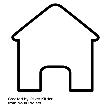 Liver biopsy is not generally required to diagnose PBC
Essential when:
PBC-specific antibodies are absent
Co-existent AIH or NASH is suspected
With other systemic/extrahepatic co-morbidities
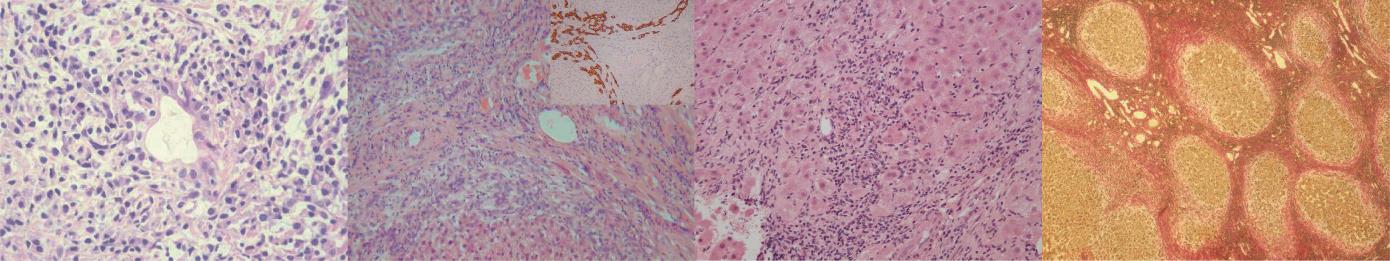 Florid duct lesion showing a dense periductal inflammatory infiltrate associated with disruption of bile duct epithelium*
*Haematoxylin and eosin stain
EASL CPG PBC. J Hepatol 2017;67:145–72
[Speaker Notes: AIH, autoimmune hepatitis; NASH, non-alcoholic steatohepatitis]
Histopathological features of PBC
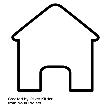 Liver biopsy is not generally required to diagnose PBC
Essential when:
PBC-specific antibodies are absent
Co-existent AIH or NASH is suspected
With other systemic/extrahepatic co-morbidities
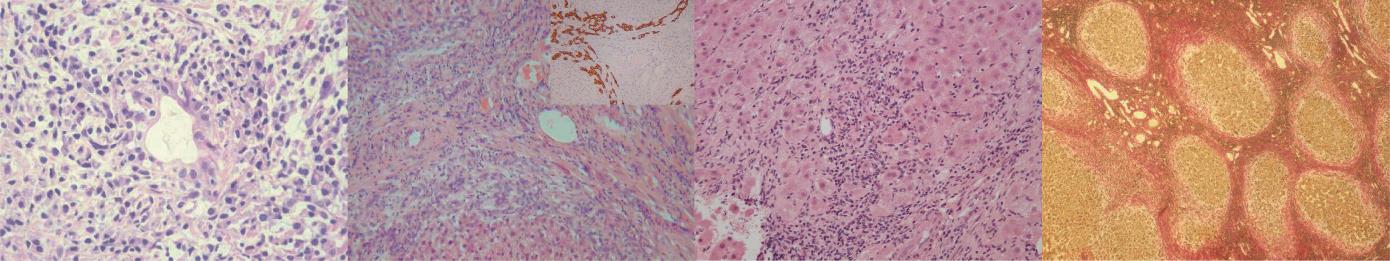 Expanded portal tract contains arterial branches without accompanying bile ductsMarginal ductular reaction associated with loose fibrosis (biliary interface activity)* Absence of properly formed bile ducts/presence of prominent marginal ductular reaction†
*Haematoxylin and eosin stain; †Immunostaining for keratin 7 with immunoperoxidase
EASL CPG PBC. J Hepatol 2017;67:145–72
[Speaker Notes: AIH, autoimmune hepatitis; NASH, non-alcoholic steatohepatitis]
Histopathological features of PBC
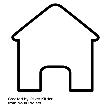 Liver biopsy is not generally required to diagnose PBC
Essential when:
PBC-specific antibodies are absent
Co-existent AIH or NASH is suspected
With other systemic/extrahepatic co-morbidities
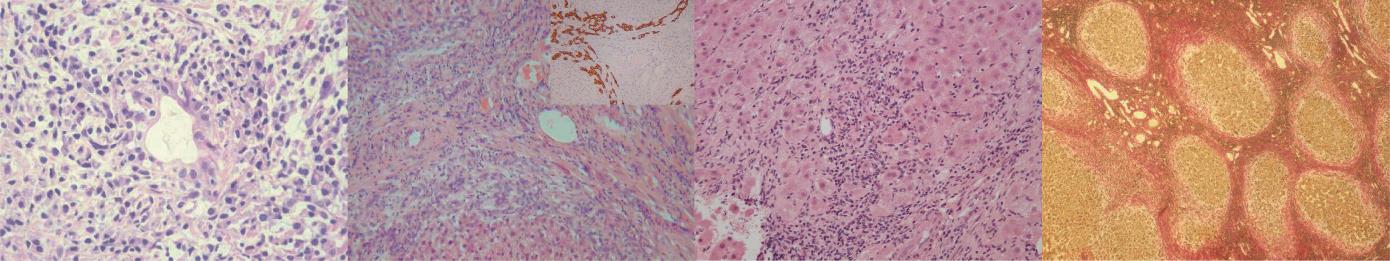 In the presence of prominent interface hepatitis associated with ballooning, rosetting and entrapment of periportal hepatocytes, additional autoimmune hepatitis should be considered. Focal lymphocyte emperipolesis is also present*
*Haematoxylin and eosin stain
EASL CPG PBC. J Hepatol 2017;67:145–72
[Speaker Notes: AIH, autoimmune hepatitis; NASH, non-alcoholic steatohepatitis]
Histopathological features of PBC
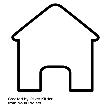 Liver biopsy is not generally required to diagnose PBC
Essential when:
PBC-specific antibodies are absent
Co-existent AIH or NASH is suspected
With other systemic/extrahepatic co-morbidities
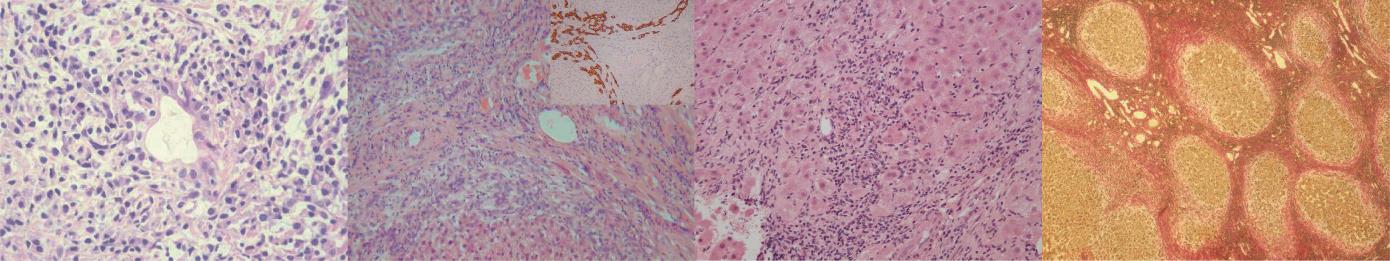 Established cirrhosis with broad fibrous septa surrounding small hepatocyte nodules
Septa have narrow peripheral ‘halo zones’ of loose fibrosis characteristic ofchronic biliary disease*
*Haematoxylin Van Gieson
EASL CPG PBC. J Hepatol 2017;67:145–72
[Speaker Notes: AIH, autoimmune hepatitis; NASH, non-alcoholic steatohepatitis]
Stratification of risk in PBC
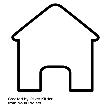 Even when treated, PBC can remain a progressive disease
Risk of liver-related complications
Risk of death 
All patients should be evaluated for their risk of developingprogressive PBC*
Consequently, their potential need for additional treatments
High- and low-risk disease defined by:
Evaluation of response to first-line agent UDCA
Greatest risk of disease complications identified by:
​Age at onset
​Sex (male)
​Stage at presentation
Selected biochemical/ serological indices pre- and post-therapy with UDCA
*Statement 12 (Grade of evidence III, Grade of recommendation 1)
EASL CPG PBC. J Hepatol 2017;67:145–72
[Speaker Notes: UDCA, ursodeoxycholic acid]
Stratification of risk in PBC
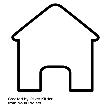 Grade of evidence
Grade of recommendation
*Statements 13–18EASL CPG PBC. J Hepatol 2017;67:145–72
[Speaker Notes: ALP, alkaline phosphatase; AST, aspartate aminotransferase; UDCA, ursodeoxycholic acid; ULN, upper limit of normal]
Three pillars of PBC management
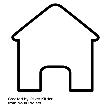 Primary biliary cholangitis
Prevent end-stage liver disease and manage associated symptoms
1. Stratify risk and treat
2. Stage and survey
3. Manage actively
UDCA
For all (13–15 mg/kg/day)
Disease staging 
Serum liver tests, US, elastography
Symptom evaluation/active management 
Pruritus 
Fatigue 
Sicca complex 
Bone density 
Co-existent autoimmune disease
Assess biochemical response at 1 year goal: identification of low- and high-risk patients
Cirrhosis
UDCA responder (low-risk disease)
Inadequate UDCA responder
 bilirubin and/or decompensated disease
Actively manage as per guidelines
Offer information about patient support groups
? Features of AIH
Individualized follow-up According to symptom burden and disease stage
Add 2nd-line therapy
Obeticholic acid
Off-label*
Clinical trials
Intractable symptoms
Refer to expert centre/transplant centre
HCC + varices screening
Monitoring based on 
Bilirubin, ALP, AST, albumin, platelet count, and elastography
Refer to expert centre
Clinical audit standards 
Reference network consultation
*E.g. Fibrates, budesonide
EASL CPG PBC. J Hepatol 2017;67:145–72
[Speaker Notes: AIH, autoimmune hepatitis; ALP, alkaline phosphatase; AST, aspartate aminotransferase; HCC, hepatocellular carcinoma; UDCA, ursodeoxycholic acid; US, ultrasound]
Defining inadequate response to treatment
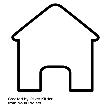 Treatment failure must be defined on validated surrogate endpoints
To account for the slow progression of disease
Qualitative biochemical response to UDCA assessed using binary definitions or continuous scoring
See notes for full reference list
EASL CPG PBC. J Hepatol 2017;67:145–72
[Speaker Notes: ALP, alkaline phosphatase; ALT, alanine aminotransferase; AST, aspartate aminotransferase; GGT, gamma-glutamyltranspeptidase; UDCA, ursodeoxycholic acid; ULN, upper limit of normal

1. Angulo P, et al. Liver 1999;19:115–21; 2. Pares A, et al. Gastroenterology 2006;130:715–20; 3. Corpechot C, et al. Hepatology 2008;48:871–7; 4. Kuiper EM, et al. Gastroenterology 2009;136:1281–7; 5. Kumagi T, et al. Am J Gastroenterol 2010;105:2186–94; 6. Corpechot C, et al. J Hepatol 2011;55:1361–7; 7. Azemoto N, et al. J Gastroenterol 2009;44:630–4; 8. Carbone M, et al. Hepatology 2016;63:930–50; 9. Lammers WJ, et al. Gastroenterology 2015;149:1804–12.]
Prognostic tools for PBC in practice: guidance
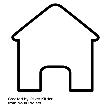 Prognostic tools allow:
Selection of patients for second-line therapies
Risk stratification in clinical trials to account for prognostic disparity
*Early vs. advanced (histology on biopsy, absent or mild vs. bridging fibrosis or cirrhosis;Elastography, LSM 9.6 kPa vs. >9.6 kPa; Serum bilirubin and albumin, both normal vs. 1 elevated)
EASL CPG PBC. J Hepatol 2017;67:145–72
[Speaker Notes: ALP, alkaline phosphatase; ANA, antinuclear antibody; APRI, aspartate aminotransferase to platelet ratio index; ELF, enhanced liver fibrosis; LSM, liver stiffness measurement; UDCA, ursodeoxycholic acid]
Treatment: therapies to slow disease progression
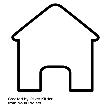 Ursodeoxycholic acid (UDCA) and obeticholic acid (OCA) approvedin PBC
Heterogeneity of treatment efficacy in clinical trials may be due to:
Variable inclusion criteria without reference to disease risk or stage
Grade of evidence
Grade of recommendation
*Statements 19–21EASL CPG PBC. J Hepatol 2017;67:145–72
[Speaker Notes: ALP, alkaline phosphatase; ULN, upper limit of normal]
Special settings: pregnancy
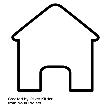 A minority of women diagnosed with PBC are of reproductive age
UDCA is safe during conception, pregnancy and post-partum according to expert clinical opinion
Grade of evidence
Grade of recommendation
*Statements 22, 23EASL CPG PBC. J Hepatol 2017;67:145–72
[Speaker Notes: UDCA, ursodeoxycholic acid]
PBC with features of autoimmune hepatitis
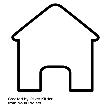 ~8–10% of patients with PBC have features characteristic of AIH
‘AIHPBC overlap syndrome’, ‘hepatitic form of PBC’, or ‘PBC with secondary AIH’
With non-response to UDCA after 612 months additional AIH featuresshould be investigated
Paris criteria used most commonly†
Grade of evidence
Grade of recommendation
*Statements 24, 25;
†According to these criteria, a diagnosis can be made in a patient with PBC with at least two of the following: 1. ALP >2x ULN or GGT >5x ULN. 2. AMA >1:40. 3. Florid bile duct lesion on histology AND two of the following three features:1. ALT >5x ULN. 2. IgG serum levels >2x ULN or smooth muscle autoantibody positive. 3. Moderate or severe interface hepatitis on histologyEASL CPG PBC. J Hepatol 2017;67:145–72
[Speaker Notes: AIH, autoimmune hepatitis; ALP, alkaline phosphatase; ALT, alanine aminotransferase; AMA, antimitochondrial antibody; GGT, gamma-glutamyltranspeptidase; IgG, immunoglobulin G; ULN, upper limit of normal]
Management of symptoms
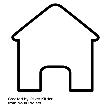 Symptoms associated with PBC have a significant impact on QoL
Grade of evidence
Grade of recommendation
*Statements 26–33;
†150–300 mg daily. Monitor serum liver tests after initial use (after 6 and 12 weeks) and after dose increase.Stop if hepatotoxicity observedEASL CPG PBC. J Hepatol 2017;67:145–72
[Speaker Notes: QoL, quality of life]
Management of complications of liver disease
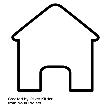 Osteoporosis is a common complication in PBC
Grade of evidence
Grade of recommendation
*Statements 34–37EASL CPG PBC. J Hepatol 2017;67:145–72
[Speaker Notes: DEXA, dual-energy X-ray absorptiometry]
Management of complications of liver disease
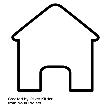 Fat soluble vitamin malabsorption can occur in PBC




Serum lipids can be elevated in up to 80% of patients with PBC
Underlying mechanism is different to that of other conditions
No substantial evidence to support an elevated CV risk
Grade of evidence
Grade of evidence
Grade of recommendation
Grade of recommendation
*Statement 38; †Statement 39
EASL CPG PBC. J Hepatol 2017;67:145–72
[Speaker Notes: CV, cardiovascular; HDL-C, high-density lipoprotein cholesterol; LDL-C, low-density lipoprotein cholesterol]
Management of complications of liver disease
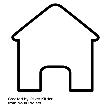 Patients with PBC may develop portal hypertension as a result of biliary cirrhosis
Associated with a poor prognosis





HCC is one of the most serious complications of PBC
Incidence of HCC in those with diagnosed PBC is 0.36 per 100 person years
Grade of evidence
Grade of evidence
Grade of recommendation
Grade of recommendation
*Statement 40; †Statement 41
EASL CPG PBC. J Hepatol 2017;67:145–72
[Speaker Notes: HCC, hepatocellular carcinoma]
Management of complications of liver disease
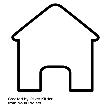 PBC as an indication for liver transplant is declining
Despite increasing prevalence of PBC
Outcome post-liver transplant is usually favourable and better for most other liver transplant indications
5-year survival of 8085%
Grade of evidence
Grade of recommendation
*Statements 42, 43
EASL CPG PBC. J Hepatol 2017;67:145–72
[Speaker Notes: MELD, Model for End-Stage Liver Disease; UDCA, ursodeoxycholic acid]
Organisation of clinical care delivery
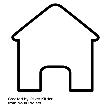 Advent of stratified therapy has increased the complexity ofmanaging patients with PBC
Optimal care models must be flexible
Effectively manage high-risk patients/those with a high symptom burden
Avoid over-management of low-risk asymptomatic patients
Grade of evidence
Grade of recommendation
*Statements 44–47EASL CPG PBC. J Hepatol 2017;67:145–72
Proposed clinical care standards for PBC
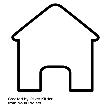 Exclude alternate aetiologies for cholestasis: Undertake abdominal US in all patients with suspected PBC as part of baseline assessment
Standard 90%
1st line treatment: UDCA at 13–15 mg/kg/day in all patients with PBC
Standard 90% of patients receiving therapy at adequate dose or documented to be intolerant
Identify patients at risk of progressive disease: Document risk using biochemical response indices after 1 year of UDCA therapy
Standard 80% of patients receiving UDCA to have response status and criteria used recorded
Recognize impact on QoL: Ensure appropriate investigation and treatment of symptoms (particularly pruritus, sicca complex, fatigue)
Standard 90% of patients have the presence/ absence of pruritus, sicca complex and fatigue recorded in notes in the last year
Maximise opportunity for timely LTx: Discuss all established patients with bilirubin >50 μmol/L (3 mg/dl) or evidence of decompensated liver disease* with a hepatologist linked to a transplant programme
Standard 90% documentation that discussion has taken place within 3 months of relevant clinical event and the actions taken recorded
Optimize prevention of osteoporotic bone fractures: Assess risk of osteoporosis in all patients. Treat/follow-up in line with national guidelines
Standard 80% assessment within the last 5 years
Diagnose and treat of PBC with features of AIH promptly: Recognize as rare and when suspected, perform liver biopsy with expert clinicopathological assessment
Standard 90% of patients with diagnosis of PBC with features of AIH have liver biopsy confirmation and clinicopathological discussion noted
*Variceal bleed, ascites, encephalopathy
EASL CPG PBC. J Hepatol 2017;67:145–72
[Speaker Notes: AIH, autoimmune hepatitis; LTx, liver transplantation; QoL, quality of life; UDCA, ursodeoxycholic acid; US, ultrasound]